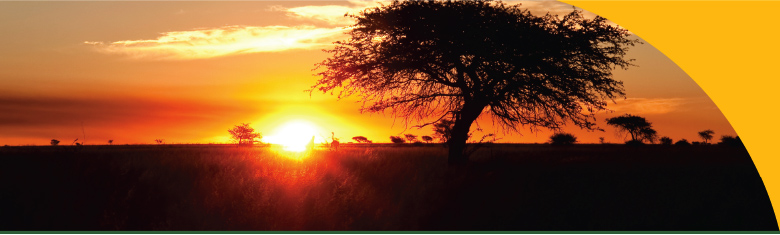 when the sun rises
we work hard to deliver
SECTION 47 REPORT 2013/14 (SUMMARY)
PRESENTATION TO THE PORTFOLIO COMMITTEE
22 NOVEMBER 2016
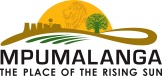 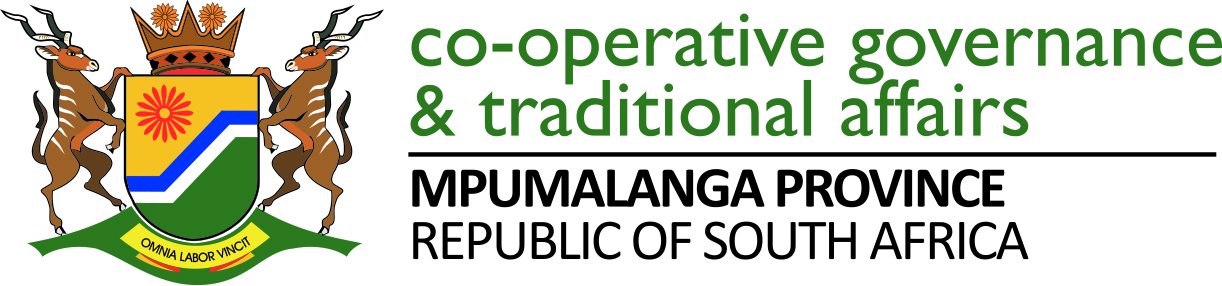 OUTLINE OF THE PRESENTATION
Purpose 
Legislative Background;
Overview of the demographics per district;
Summary per Key Performance Area (KPA);
Recommendations;
2
PURPOSE
To present to the Portfolio Committee a summary of the S47 report for the 2013/14 financial year for Mpumalanga Province;

To highlight key challenges and proposed interventions presented in the 2013/14 Section 47 Report; and 

To make the necessary recommendations;
3
LEGISLATIVE BACKGROUND
The RSA Constitution:	
   	-Section 152(1):	Objects of local government-
	(a) to provide democratic and accountable local government 							     for communities;
	(b) to ensure the provision of services to communities in a 							      sustainable 	manner;
	(c) to promote social and economic development
	(d) to promote safe and healthy environment; and
	(e) to encourage the involvement of communities and community organisations in 		      matters of local government


The Local Government: Municipal Systems Act (Act 32 of 2000): 
	-Section 46(1):	Preparation of annual 	performance 												report by municipalities;

	- Section 47:		Preparation and submission of a report 											by  the MEC to the provincial  	legislature, 										the Minister; 	The 	National Council of 											Province (NCOP).
4
LEGISLATIVE BACKGROUND (Cont…)
Section 48: Preparation and submission annually by the 						   Minister to parliament and the MEC’s, of a    						   consolidated report   on the performance of local  				   government 											
Local Government: Municipal Finance Management Act (Act 56 of 2003) Section 121(1):	
				   Preparation and adoption of Annual Reports by 				  	   the municipalities
5
OVERVIEW OF THE DEMOGRAPHIC PROFILE
NKANGALA DISTRICT
Local Municipalities:
	There are six local municipalities namely: Emakhazeni, Steve 	Thswete, Emalahleni, Victor 	Khanye, Thembisile Hani and Dr 	JS Moroka; 
Population number:
1 308 129 constituting 32.4% of the total population in the province;
Number of households:
	356 911 constituting 33.2% of the total population in the 	province;


\
6
OVERVIEW OF THE DEMOGRAPHIC PROFILE
EHLANZENI DISTRICT
Local Municipalities:
	There are five local municipalities namely: Mbombela; Umjindi; 	Nkomazi; Bushbuckridge and 	Thaba Chweu; 
Population number:
1 688 615 constituting 41.8% of the total population in the province;
Number of households:
	445 087 constituting 41.4% of the total population in the 	province;


\
7
OVERVIEW OF THE DEMOGRAPHIC PROFILE
GERT SIBANDE DISTRICT
Local Municipalities:
	There are seven local municipalities namely: Chief Albert 	Luthuli; 	Msukaligwa; Mkhondo; Lekwa; Dr Pixley ka Isaka Seme;   
	Dipaleseng and Govan Mbeki; 
Population number:
1 043 194 constituting 25.8%% of the total population in the province;
Number of households:
	273 490 constituting 25.4% of the total population in the 	province;


\
8
MUNICIPAL KEY PERFORMANCE AREAS:GOOD GOVERNANCE
EHLANZENI DISTRICT

Functionality of Troika and Council-
Troika and Councils were functional and holding meetings as scheduled in all municipalities except for Thaba Chweu and Umjindi Local Municipalities where the relations between Troika and council were not good thus compromising the functionality of those governance structures;

Political Stability- Protest Actions-
Areas of instability recorded as 31 incidents of community protests were recorded: Bushbuckridge 13, Mbombela 09, Thaba Chweu there were several protests but not formally recorded, Umjindi 1 and Nkomazi 08.
9
MUNICIPAL KEY PERFORMANCE AREAS:GOOD GOVERNANCE
EHLANZENI DISTRICT (Cont…)

Functionality of Council Committees 
All council oversight structures were established;
All council oversight structures were functional and 	holding meetings as required;
10
MUNICIPAL KEY PERFORMANCE AREAS:GOOD GOVERNANCE
EHLANZENI DISTRICT (Cont…)

Effectiveness of Council Committees
All municipalities had established and functional, section 79 & 80 (portfolio) committees; and

All municipalities had established and functional MPAC committees except Thaba Chweu LM where the MPAC did not convene meetings as scheduled;
11
MUNICIPAL KEY PERFORMANCE AREAS:GOOD GOVERNANCE
GERT SIBANDE DISTRICT
Functionality of Troika and Council
Troika and Councils were functional and holding meetings as scheduled in all municipalities;

Political Stability- Protest Actions
Areas of instability recorded as 22 incidents of community protests were recoded: Chief Albert Luthuli 5, Mkhondo 0, Dipaleseng 1, Lekwa 1, Govan Mbeki 4, Dr Pixley ka Isaka Seme 0 and Gert Sibande District Municipality 11
12
MUNICIPAL KEY PERFORMANCE AREAS:GOOD GOVERNANCE
GERT SIBANDE DISTRICT (Cont…)

Functionality of Council Committees
All council oversight structures were functional and holding meetings as required;
The Audit Committee for Msukaligwa Local Municipality was not functional;
13
MUNICIPAL KEY PERFORMANCE AREAS:GOOD GOVERNANCE
GERT SIBANDE DISTRICT (Cont…):

Effectiveness of Council Committees
All municipalities convened portfolio meetings as planned;
All municipalities except Mkhondo LM had defined 	the roles of committees and political office bearers;
All municipal councils except Mkhondo LM adopted code of conduct for both councillors and staff;
14
MUNICIPAL KEY PERFORMANCE AREAS:GOOD GOVERNANCE
NKANGALA DISTRICT
Functionality of Troika and Council
Troika and Councils were functional and holding meetings as scheduled in all municipalities;
No formal Troika meeting was held at Emalahleni Local Municipality;

Political Stability- Protest Actions
Areas of instability recorded as 12 incidents of community protests were recorded: Emalahleni 8, Victor Khanye 2 and Dr JS Moroka 2.
15
MUNICIPAL KEY PERFORMANCE AREAS:GOOD GOVERNANCE ( Cont.…)
NKANGALA DISTRICT (Cont…)

Functionality of Council Committees  
All council oversight structures were functional and holding meetings as required;
Nkangala District Municipality is sharing its Audit Committee with it’s constituent local municipalities 	except for Emalahleni LM;
16
MUNICIPAL KEY PERFORMANCE AREAS:GOOD GOVERNANCE (Cont.….)
NKANGALA DISTRICT (Cont…)

Effectiveness of Council Committees
All municipalities held portfolio meetings as 	planned;
All municipalities had defined the roles of committees and political office bearers; and
All municipal councils, except Thembisile Hani LM, had adopted code of conduct for both councillors and staff;
17
MUNICIPAL KEY PERFORMANCE AREAS:BASIC SERVICES
EHLANZENI DISTRICT

Service Delivery and Infrastructure Development:
Households with access to Potable Water
In 2013/14 financial year Ehlanzeni District had 464 624    households compared to 445 087 in 2012/13 financial year;
 
Out of 464 624 households 368 638(82.8%) had access to potable water;  There was a slight increase of 1.9 % in the number of households with access to potable water compared to the 2012/13 financial year where 80.9% had access
18
MUNICIPAL KEY PERFORMANCE AREAS:BASIC SERVICES
EHLANZENI DISTRICT (Cont…)

Service Delivery and Infrastructure Development:
Households with access to Free Basic Water:
In 2013/14 financial year Ehlanzeni District had 34 936 indigents compared to 119 538 indigents  in the 2013/14 financial year; 

In 2013/14 financial year 29 824 indigents out of a total of 34 936   (62.2%) had access to 	Free Basic Water. There was a decrease of 30.7% in respect of indigents that had access to Free Basic Water compared to the 2012/13 financial year where 92.9% indigents had access.
19
MUNICIPAL KEY PERFORMANCE AREAS:BASIC SERVICES
EHLANZENI DISTRICT (Cont…)

Service Delivery and Infrastructure Development:
Households with access to Sanitation:
In 2013/14 financial year Ehlanzeni District 390 657  households out of 464 624 (84%) had access to sanitation; 
There was a decrease of 5% in the number of households that had access to sanitation compared to the 2012/13 financial year where 89% households had access
20
MUNICIPAL KEY PERFORMANCE AREAS:BASIC SERVICES
EHLANZENI DISTRICT (Cont…)

Service Delivery and Infrastructure Development:
Households with access to Free Basic Sanitation:
In 2013/14 financial year Ehlanzeni District had 35 823 indigents compared to 119 538 in 2012/13 financial year; 

In 2013/14 financial year 13 020 indigents out of a total 	of  35 823 (60%) had access to Free Basic Sanitation. 	There was an increase of 25% in respect of indigents 	that had access to Free Basic Sanitation compared to 	the 2012/13 financial year where 35% indigents had access
21
MUNICIPAL KEY PERFORMANCE AREAS:BASIC SERVICES
EHLANZENI DISTRICT

Service Delivery and Infrastructure Development:
Households with access to Electricity
In 2013/14 financial year Ehlanzeni District had 464 624  households compared to 445 087 in 2012/13 financial year; 
Out of 464 624 households 420 354(94.44%) had access to electricity;  There was an increase of 0.84% in the number of households with access to electricity compared to the 2012/13 financial year where 93.6% had access
22
MUNICIPAL KEY PERFORMANCE AREAS:BASIC SERVICES
EHLANZENI DISTRICT (Cont…)

Service Delivery and Infrastructure Development:
Households with access to Free Basic Electricity:
In 2013/14 financial year Ehlanzeni District had 37 675 	indigents compared to 119 538 in 2012/13 financial year;
 
In 2013/14 financial year 34 860 indigents out of a total of 37 675 (96%) had access to Free Basic Electricity. 	There was an increase of 69.4% in respect of indigents 	that had access to Free Basic Electricity compared to the 2012/13 financial year where 26% indigents had access.
23
MUNICIPAL KEY PERFORMANCE AREAS:BASIC SERVICES
GERT SIBANDE DISTRICT

Service Delivery and Infrastructure Development:
Households with access to Potable Water
In 2013/14 financial year Gert Sibande District had 277 807 households compared to 273 490 in 2012/13 financial year;
 
Out of 277 807 households 266 057(97.3%) had access to potable water;  There was an increase of 2.8% in the number of households with access to potable water compared to the 2012/13 financial year where 91.1% had access.
24
MUNICIPAL KEY PERFORMANCE AREAS:BASIC SERVICES
GERT SIBANDE DISTRICT (Cont…)

Service Delivery and Infrastructure Development:
Households with access to Free Basic Water:
In 2013/14 financial year Gert Sibande District had 46 006 indigents compared to 40 930 in 2012/13 financial year; 

In 2013/14 financial year 46 006 indigents out of a total of  46 006 (91%) had access to Free Basic Water. There was an increase of 6% in respect of indigents that had access to Free Basic Water compared to the 2013/14 financial year where only 91% indigents had access.
25
MUNICIPAL KEY PERFORMANCE AREAS:BASIC SERVICES
GERT SIBANDE DISTRICT (Cont…)

Service Delivery and Infrastructure Development
Households with access to Sanitation
In 2013/14 financial year Gert Sibande District 234 128 households out of 273 490 (85.6%) had access to sanitation; 

There was a decrease 9.4% in the number of households that had access to sanitation compared to the 2012/13 financial year where 95% households had access.
26
MUNICIPAL KEY PERFORMANCE AREAS:BASIC SERVICES
GERT SIBANDE DISTRICT (Cont…)

Service Delivery and Infrastructure Development
Households with access to Free Basic Sanitation
In 2013/14 financial year Gert Sibande District had 50 998 	indigents compared to 40 930 in 2012/13 financial year; 

In 2013/14 financial year 41 182 indigents out of a total of 50 998  (83%) had access to Free Basic Sanitation. 	There was an increase of 1.8% in respect of indigents 	that had access to Free Basic Sanitation compared to 	the 2012/13 financial year where 81.2% indigents had 	access.
27
MUNICIPAL KEY PERFORMANCE AREAS:BASIC SERVICES
GERT SIBANDE DISTRICT
Service Delivery and Infrastructure Development:
Households with access to electricity
In 2013/14 financial year Gert Sibande District had 273 490 households compared to 277 807  in 2012/13 financial year; 

Out of 273 490 households 233 821(85.5%) had access to electricity; There was an increase of 0.9% in the number of households with access to electricity compared to the 2012/13 financial year where 84.6% had access.
28
MUNICIPAL KEY PERFORMANCE AREAS:BASIC SERVICES
GERT SIBANDE DISTRICT (Cont…)

Service Delivery and Infrastructure Development
Households with access to Free Basic Electricity
In 2013/14 financial year Gert Sibande District had 50 998  indigents compared to 40 930 in 2012/13 financial 	year; 

In 2013/14 financial year 44 278 indigents out of a total of 50 998(89.3%) had access to Free Basic Electricity. 	There was a decrease of 6.4% in respect of indigents 	that had access to Free Basic Electricity compared to the 2012/13 financial year where 95.7% indigents had 	access.
29
MUNICIPAL KEY PERFORMANCE AREAS:BASIC SERVICES
NKANGALA DISTRICT

Service Delivery and Infrastructure Development
Household with access to Potable Water
In 2013/14 financial year Nkangala District had 389 224 households compared to 356 911 in 2012/13 financial year;
 
In 2013/14 financial year out of 389 224 households 371 807 (95.9%) had access to potable water;  There was an increase of 2.8% in the number of households with access to potable water compared to the 2012/13 financial year where 92.7% had access.
30
MUNICIPAL KEY PERFORMANCE AREAS:BASIC SERVICES
NKANGALA DISTRICT (Cont…)

Service Delivery and Infrastructure Development
Households with access to Free Basic Water
In 2013/14 financial year Nkangala District had 38 766 indigents compared to 74 264 in 2012/13 financial year; 

In 2013/14 financial year out of 38 766  indigents a total of 31 583 (68%) had access to Free Basic Water. There was a decrease of 24.7% in respect of indigents that had access to Free Basic Water compared to the 2013/14 financial year where only 92.7% indigents had access.
31
MUNICIPAL KEY PERFORMANCE AREAS:BASIC SERVICES
NKANGALA DISTRICT (Cont…)

Service Delivery and Infrastructure Development
Households with access to Sanitation
In 2013/14 financial year out of 415 346 households in Nkangala District 272 153 (76.3%) households had access to sanitation;
 
There was a decrease of 21.2% in the number of households that had access to sanitation compared to the 2012/13 financial year where 97.5% households had access.
32
MUNICIPAL KEY PERFORMANCE AREAS:BASIC SERVICES
NKANGALA DISTRICT (Cont…)

Service Delivery and Infrastructure Development
Households with access to Free Basic Sanitation
In 2013/14 financial year Nkangala District had 37 571	indigents compared to 74 264 in 2012/13 financial year;
 
In 2013/14 financial year 31 255 indigents out of a total of 37 571 (54%) had access to Free Basic Sanitation. 	There was a decrease of 38% in respect of indigents 	that had access to Free Basic Sanitation compared to the 2013/14 financial year where 92% indigents had access.
33
MUNICIPAL KEY PERFORMANCE AREAS:BASIC SERVICES
NKANGALA DISTRICT

Service Delivery and Infrastructure Development
Households with access to electricity
In 2013/14 financial year Nkangala District had 356 911 households compared to 356 911 in 2012/13 financial year;
 
Out of 356 911 households 311 424 (87.26%) had access to electricity; There was an increase of 0.86% in the number of households with access to electricity compared to the 2012/13 financial year where 86.4% had access.
34
MUNICIPAL KEY PERFORMANCE AREAS:BASIC SERVICES
NKANGALA DISTRICT (Cont…)

Service Delivery and Infrastructure Development
Households with access to Free Basic Electricity
In 2013/14 financial year Nkangala District had 37 571 	indigents compared to 74 264 in 2012/13 financial year;
 
In 2013/14 financial year 35 741 indigents out of a total of  37 571 (83%) had access to Free Basic Electricity. 	There was an increase of 30% in respect of indigents 	that had access to Free Basic Electricity compared to the 2012/13 financial year where 53.7% indigents had 	access.
35
MUNICIPAL KEY PERFORMANCE AREAS:BASIC SERVICES
Spatial Rationale:
All municipalities in the province have an approved 	Spatial Development Framework (SDF); and

In most municipalities the SDF was not aligned to the projects implemented in terms of the IDP;
36
MUNICIPAL KEY PERFORMANCE AREAS:BASIC SERVICES
Integrated Development Planning:
All municipalities had reviewed their IDP’s;
Municipalities had improved in the achievement of their developmental objectives;
Most municipalities faced the challenges of non-alignment of the IDP, budget and the SDF;
37
MUNICIPAL KEY PERFORMANCE AREAS:BASIC SERVICES
Disaster Management Policy Framework:

15 out of 21 municipalities had disaster  management centres established; 
All 21 municipalities had finalised their disaster management plans; 
Only the 3 district municipalities had a disaster management framework, local municipalities did not have as they regarded this to be a function of the district municipality;
38
MUNICIPAL KEY PERFORMANCE AREAS:LOCAL ECONOMIC DEVELOPMENT
Analysis of LED and EPWP
Only 18 out of 21 municipalities in the province had LED strategies;
The 3 municipalities which had no LED strategy in place were Mkhondo, Dr Pixley ka Isaka Seme and Thembisile Hani;
Umjindi and Dipaleseng had not implemented their LED strategies;  
All municipalities had institutionalised the implementation of the EPWP program; 
There was under a challenge with some municipalities under reporting on jobs created under EPWP; and
There were also issues of inadequate municipal budget to support EPWP objectives
39
MUNICIPAL KEY PERFORMANCE AREAS:FINANCIAL MANAGEMENT  AND VIABILITY
Detailed analysis of the audit outcomes:
4 municipalities improved their audit outcomes; 
Ehlanzeni District and Steve Thswete Local municipalities  retained their clean audit to opinion;
Gert Sibande District and Emakhazeni had regressed in their audit outcomes;
Chief Albert Luthuli, Victor Khanye, Umjindi, Thembisile Hani, Dr Pixley ka Isaka Seme, Nkomazi, Nkangala;  Mbombela and Dr JS Moroka remained unchanged in their audit opinions
40
MUNICIPAL KEY PERFORMANCE AREAS:FINANCIAL MANAGEMENT  AND VIABILITY
Annual Financial Statements
All municipalities, except Msukaligwa, submitted their unaudited 2013/14 Annual Report together with Annual Financial statements by the statutory deadline of 31  August 2015 to the Auditor General;
10 out of 21 municipalities used consultants in the 	preparation of Annual Financial statements;
41
MUNICIPAL KEY PERFORMANCE AREAS:FINANCIAL MANAGEMENT  AND VIABILITY
Provincial Analysis 
Poor spending of capital budget with regard to municipal capital budget spending;
Utilisation of grant funding for operational expenditure due to cash flow challenges;
The overall cumulative revenue generated by municipalities within the province as at June 2013 amounted to R10 762 billion (96%), against the adjustment budget of 	R11.161billion respectively for the period under review; 
In June 2012 the overall cumulative revenue recovered by municipalities within the province amounted to R8,797billion or 85% against adjustment budget of R10.3 billion respectively; this indicated a positive spending rate
42
MUNICIPAL KEY PERFORMANCE AREAS:PUBLIC PARTICIPATION
Functionality of Ward Committees:
In the 2013/14 financial year, 289 (72%) ward committees were functional;
43
MUNICIPAL KEY PERFORMANCE AREAS:ADMINISTRATIVE AND INSTITUTIONAL CAPACITY
Analysis on the vacancy rate in senior management posts
The vacancy rate for senior management posts in municipalities was at 20% in 2013/14 financial year;
The following posts were vacant: Municipal Manager posts in the following municipalities: Mbombela and Thaba Chweu;
2 CFO posts were vacant in Mbombela and Thaba Chweu municipalities;
3 Technical Services posts in Umjindi, Ehlanzeni and Thaba Chweu municipalities;
1 Corporate services post in Bushbuckridge LM;
2 Community services posts in Bushbuckridge and Thaba Chweu municipalities;
44
MUNICIPAL KEY PERFORMANCE AREAS:ADMINISTRATIVE AND INSTITUTIONAL CAPACITY
Performance Management Systems

14 municipalities in the province had PMS Frameworks except for Thaba Chweu, Dipaleseng, Emalahleni, Mkhondo, Umjindi, Govan Mbeki and Msukaligwa; 
All Section 57 managers signed performance contracts;
Municipalities that were under administration the administrators were assessed by the MEC CoGTA and the Executive Council; and
Only Bushbuckridge had cascaded PMS to officials below S56/57 managers
45
RECOMMENDATIONS
1.	That the Portfolio Committee takes notes of the presentation;
That the Portfolio Committee notes the following recommendations on the KPA’s:

2.1.KPA 1: Institutional Development and transformation:
That municipalities to advertise posts immediately when a need arises; 
Municipalities to review their recruitment and retention strategies;
The Department to support and monitor municipalities to review their PMS frameworks

2.2.KPA 2: Service Delivery and Infrastructure development:
The Department and to continue to support municipalities to reduce backlogs in the delivery of basic services
46
RECOMMENDATIONS (Cont…)
2.3.KPA 3: Local Economic Development:
That the Department and the district municipalities to support municipalities in the establishment of LED forums; 
That the Department to support municipalities to review their 	LED strategies;

2.4.KPA 4: Municipal Financial Viability and Management
The Department and Provincial Treasury to continue to support municipalities in financial planning and project management; 
The Department to assist and support municipalities to implement their revenue enhancement strategies and audit plans;
47
RECOMMENDATIONS (Cont…)
2.3.KPA 5: Good Governance and Public Participation
That the Department to provide support in the resuscitation of dysfunctional audit committees;
Department to support municipalities without functional ward committees
48
Thank You
49